Annotation
Location matters for cell types
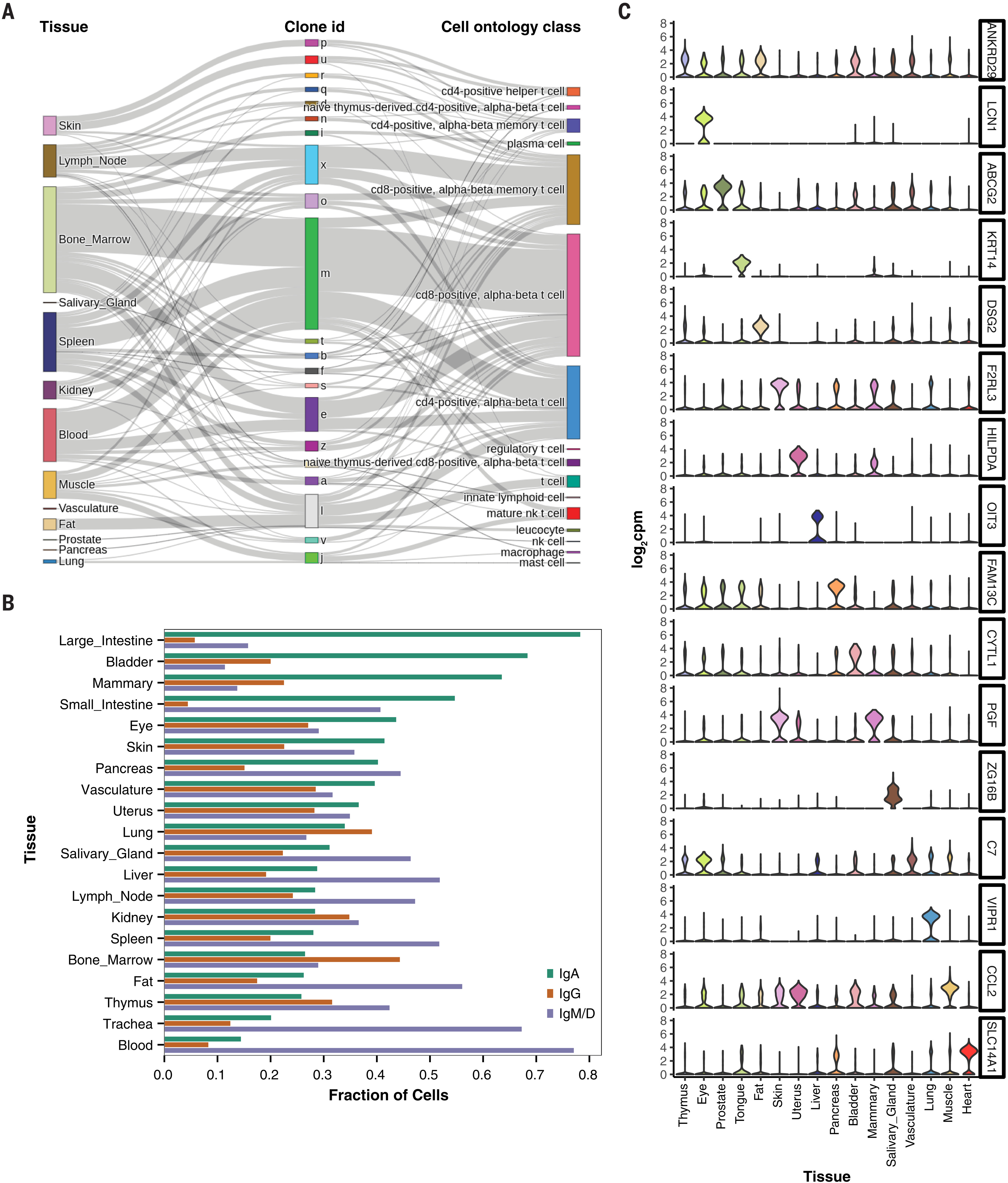 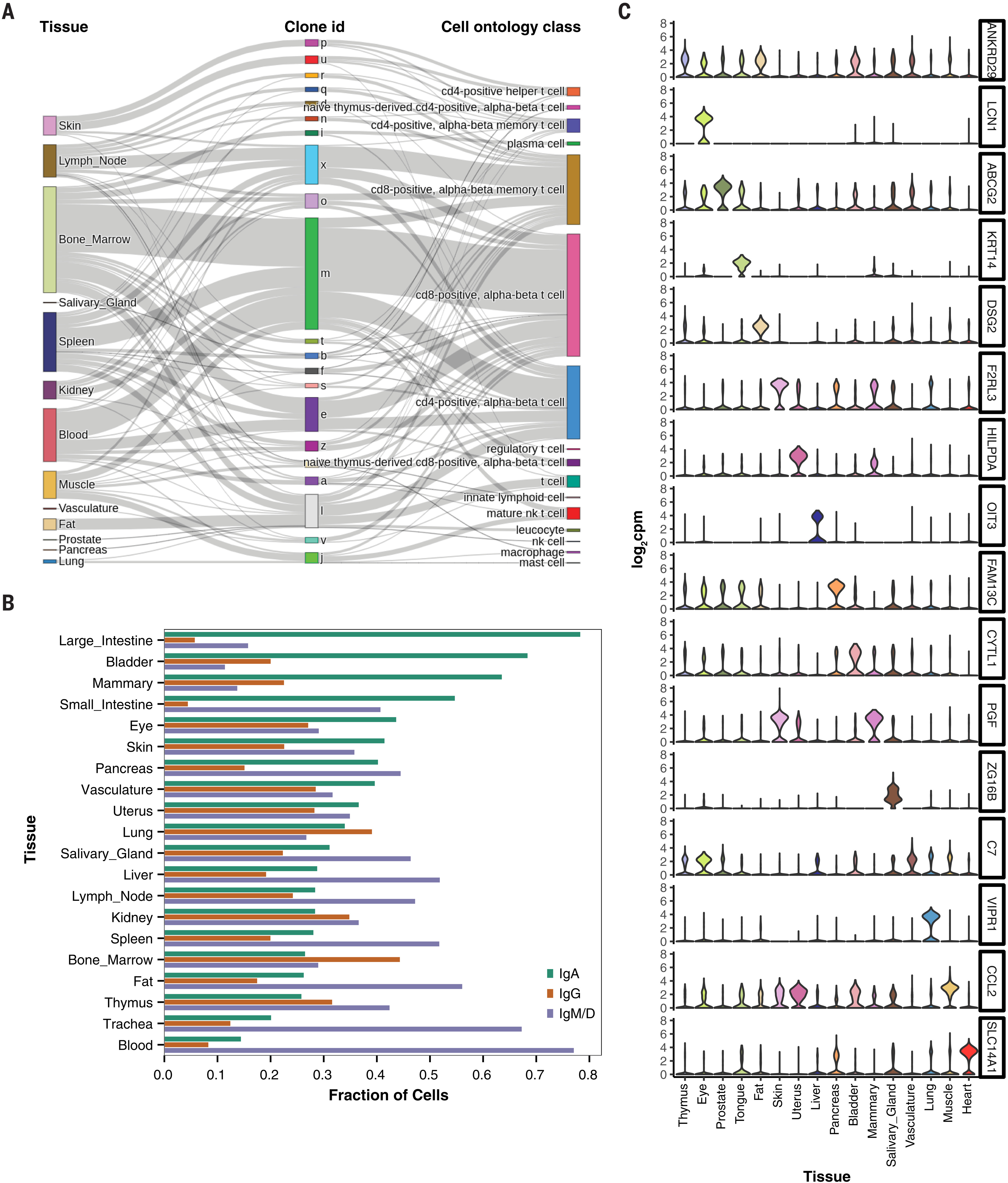 Figures from https://www.science.org/stoken/author-tokens/ST-495/full
Key PBMC populations
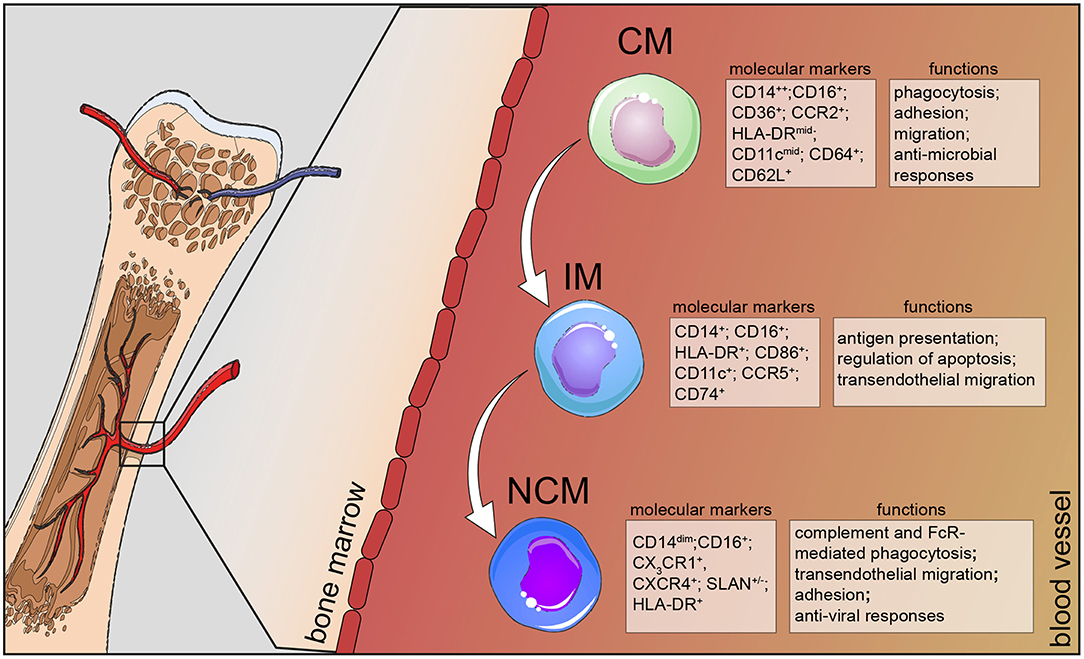 Figure from https://www.frontiersin.org/articles/10.3389/fimmu.2019.02035/full